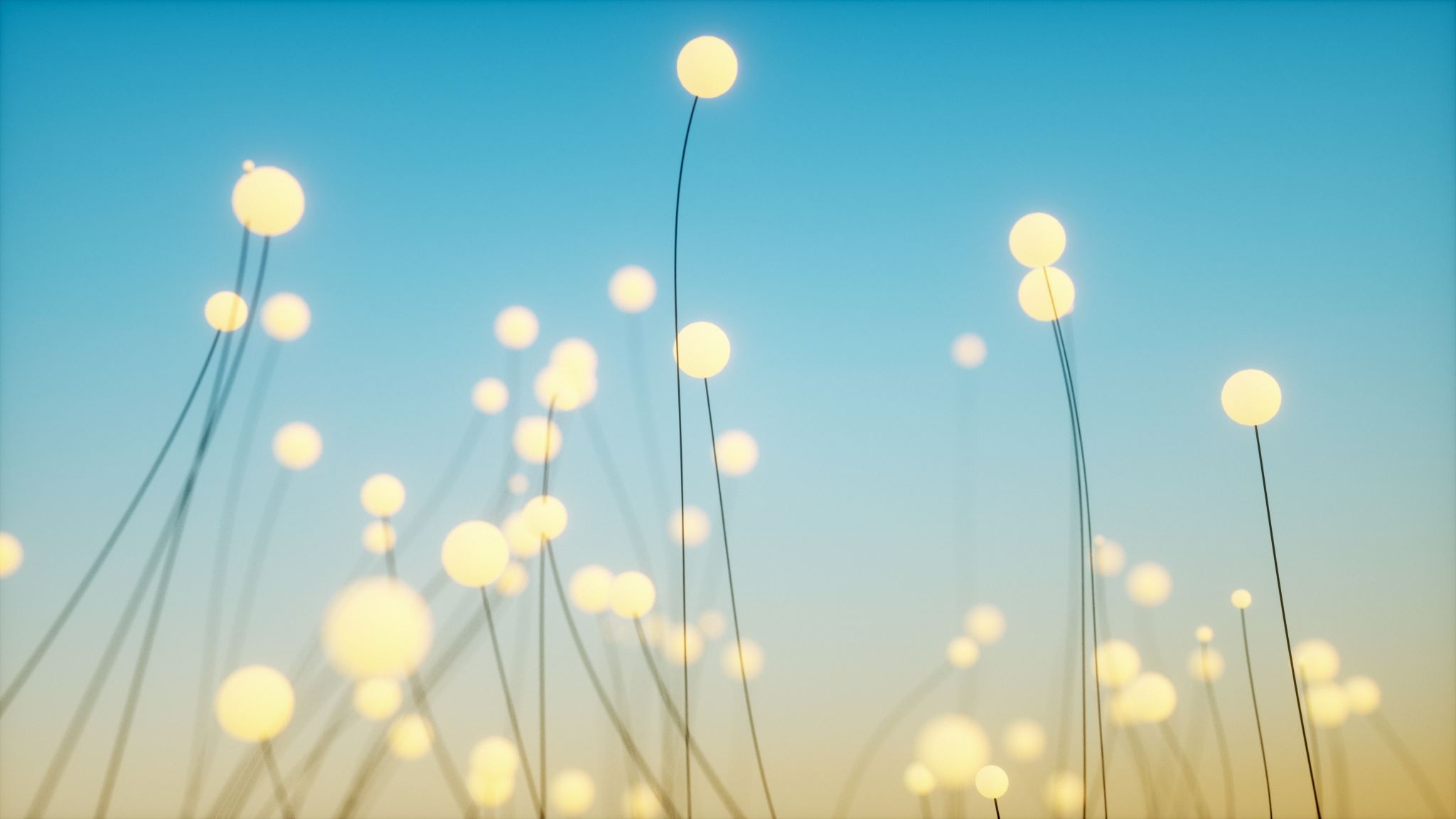 TE Spring Review
Janet Hanson and Bob Shorb
March 10, 2020
Today’s Focus
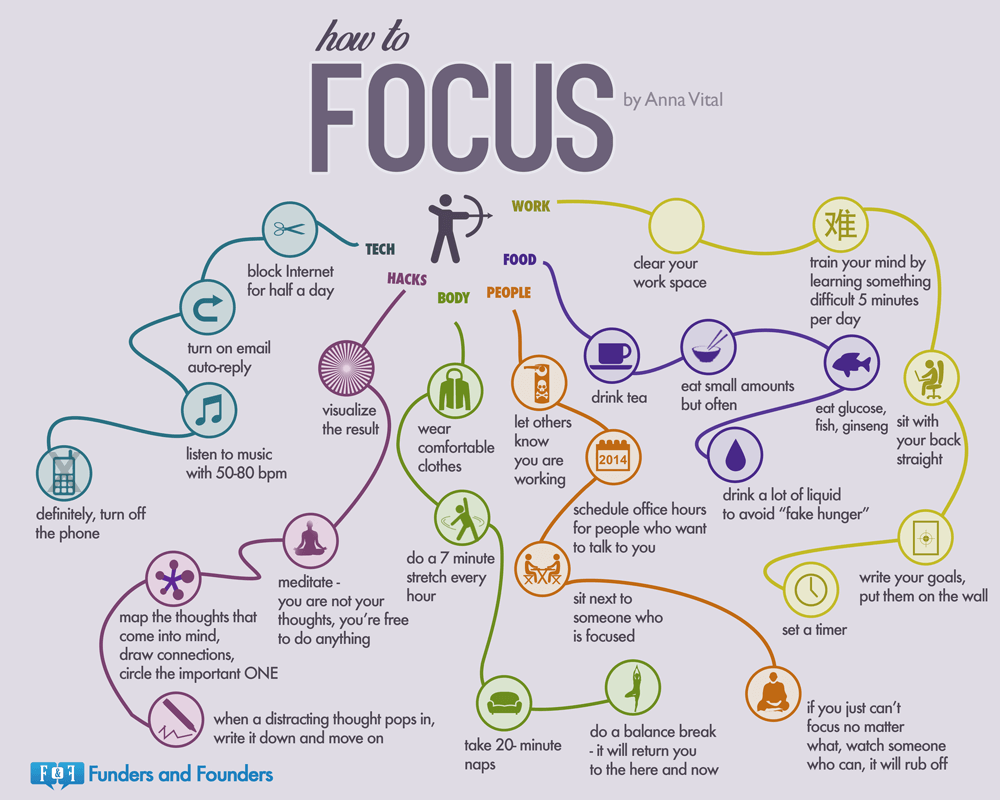 This Photo by Unknown Author is licensed under CC BY-NC-ND
Tuition Exchange lends a hand
Students currently in the system
Fall, 2020 student imports
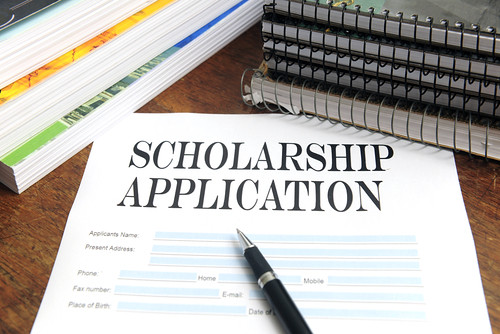 Tuition Exchange Grant Opportunity update (TEGO)
This Photo by Unknown Author is licensed under CC BY
TEGo
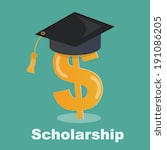 Spring Tuition Exchange File Review
Review your Enrollment Report
Did all return?  If no, update the non-returners expiration date
Did you add new scholars for the Spring 20?, If yes, be sure to click the enrolled button and email Janet
Review your Balance Sheet making sure it matches your Enrollment Report
Have you recertified all eligible EXPORTS/  See handout or video clip
Be sure to submit the Enrollment Report and Balance Sheet printing and saving a copy of each
Is  your 2020 Tuition listed correctly?  Check inside the Institutional Account information section
Set-Rate for 2020-21  is $38,000.  As a reminder all member schools are obligated to provide full tuition OR Set-Rate, whichever is less to all TE scholars.
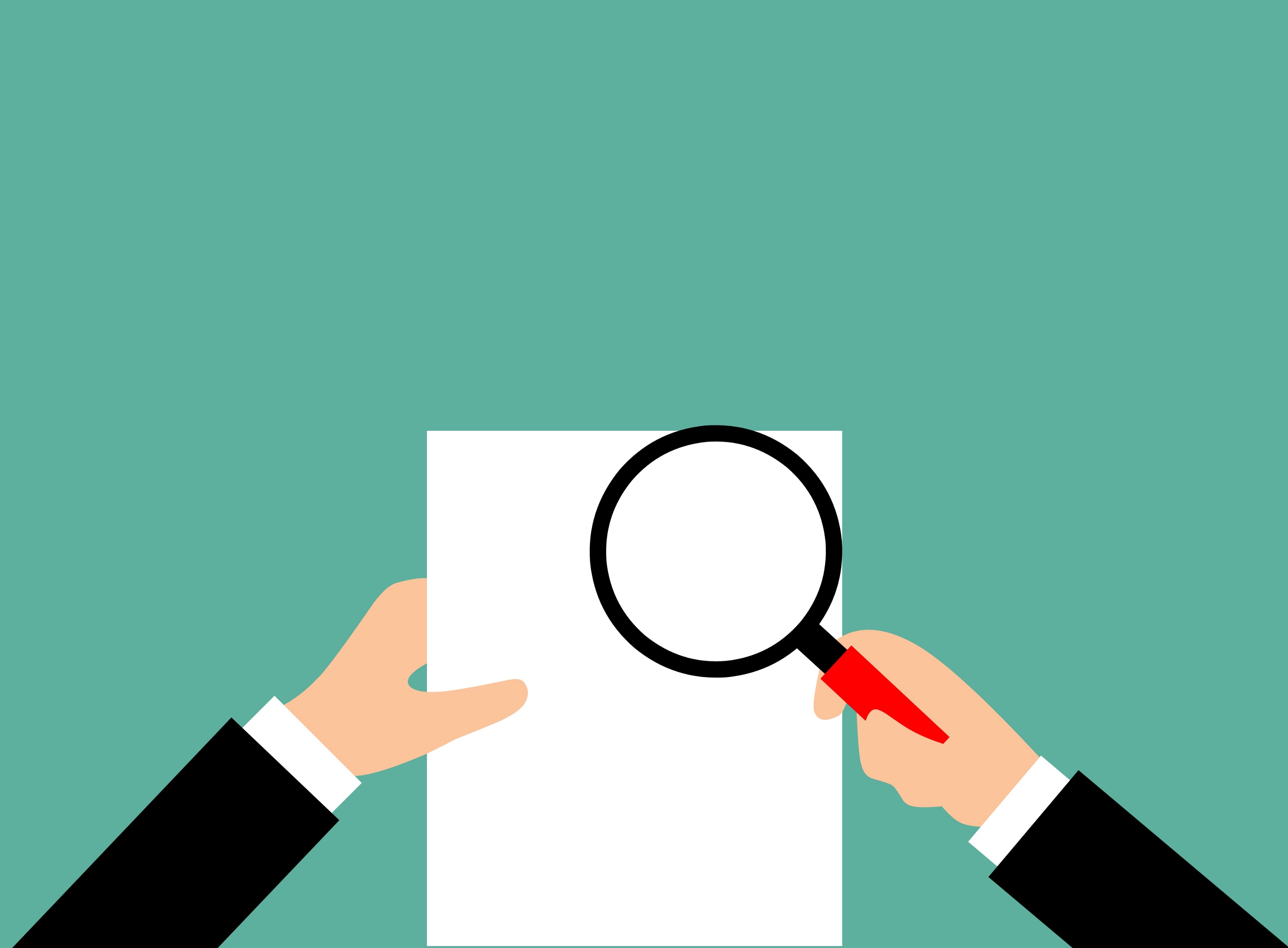 Financial aid office review now available
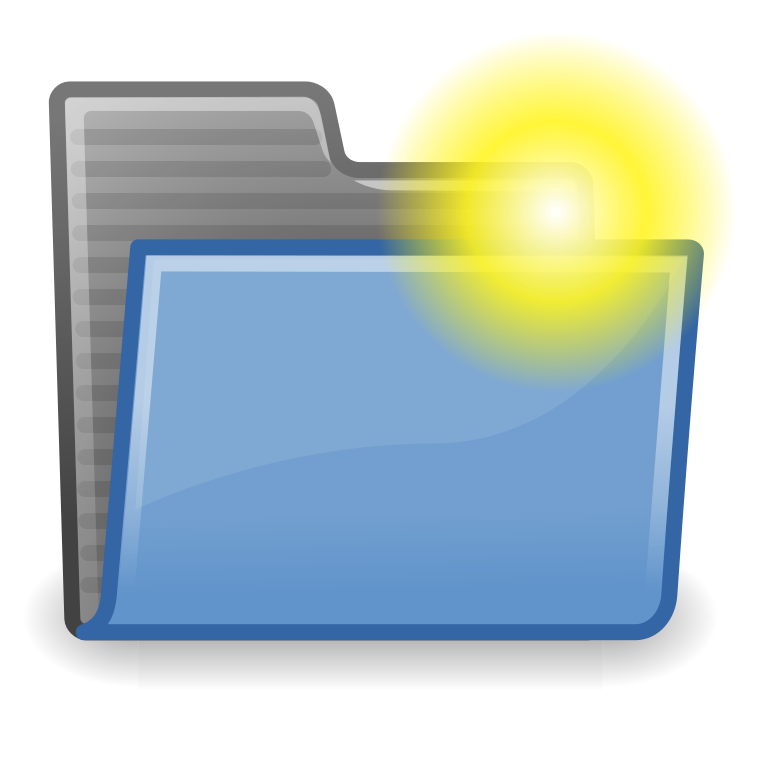 This Photo by Unknown Author is licensed under CC BY-SA
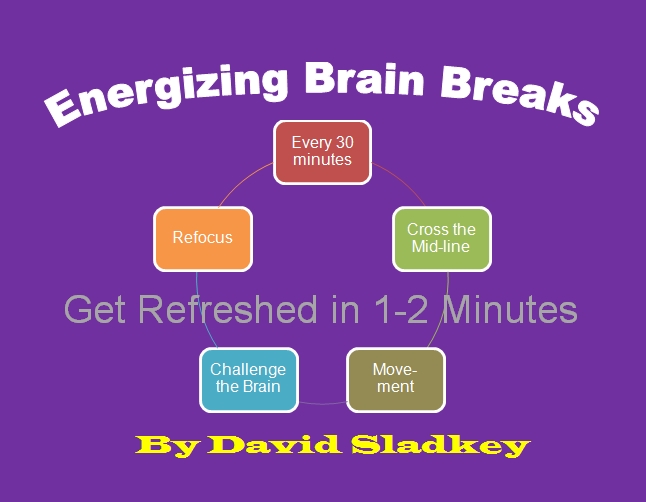 This Photo by Unknown Author is licensed under CC BY-NC
The instructions are up-to-date and walk the FA through the process.  See handout TE 19-20 Enrollment Confirmation instructions handout
Please review your Institutional Account to confirm the Financial Aid Director is listed correctly
If wrong, notify Janet with the new name and new email address so that corrections can be made and the new Financial Aid Director can be emailed login details
Import confirmation report
Continuing student recertification
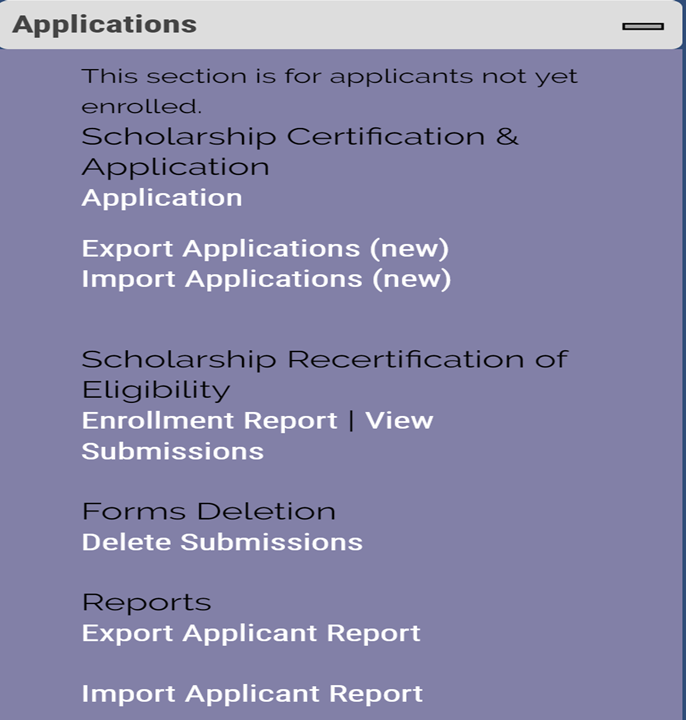 Recertifying Eligible 2020-21 continuing student
TE scholars – EXPORT school only
Open your Enrollment Report
Export recertification
Scroll to the EXPORTS for 2019-20 and review the section titled Re-certify 2020-21
If the box reads Re-certified your work is complete.  
If the box reads Re-certify you need to click the Re-certify box, following the prompts to update the record.  
If the box reads N/A double check the Exp. Date.  If the date is WRONG, contact Janet to update the date.  Email is best, include the student’s name, TEID, and the NEW expiration date.    
DO NOT create a new application for continuing students returning to the same school.
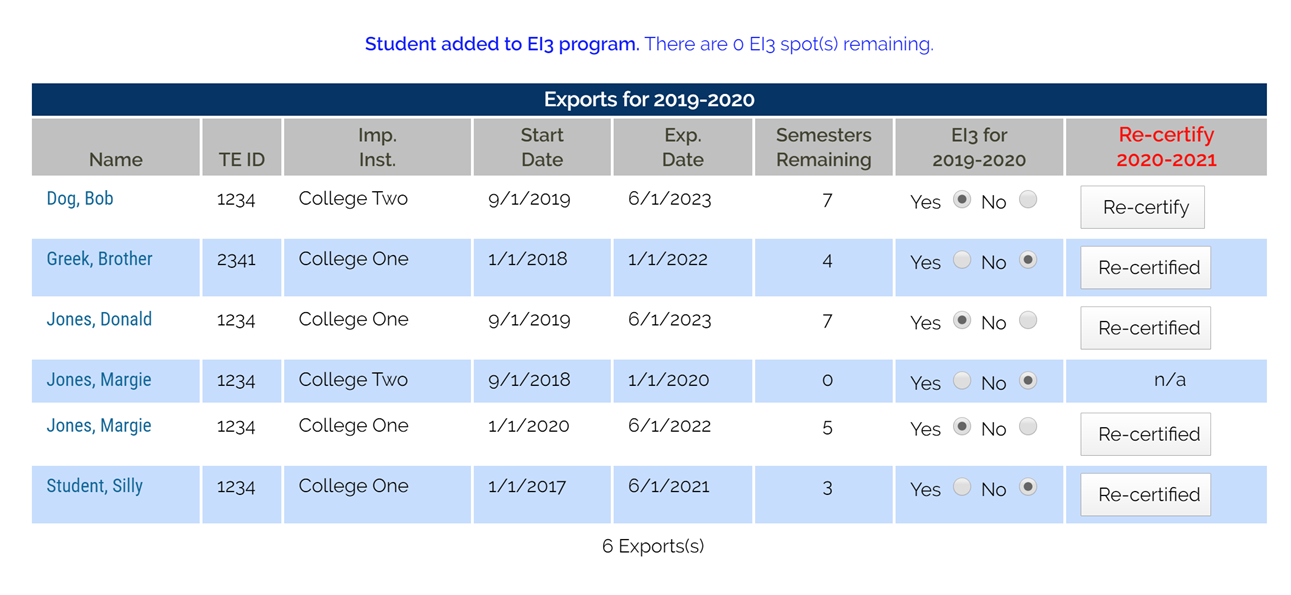 Recertifying
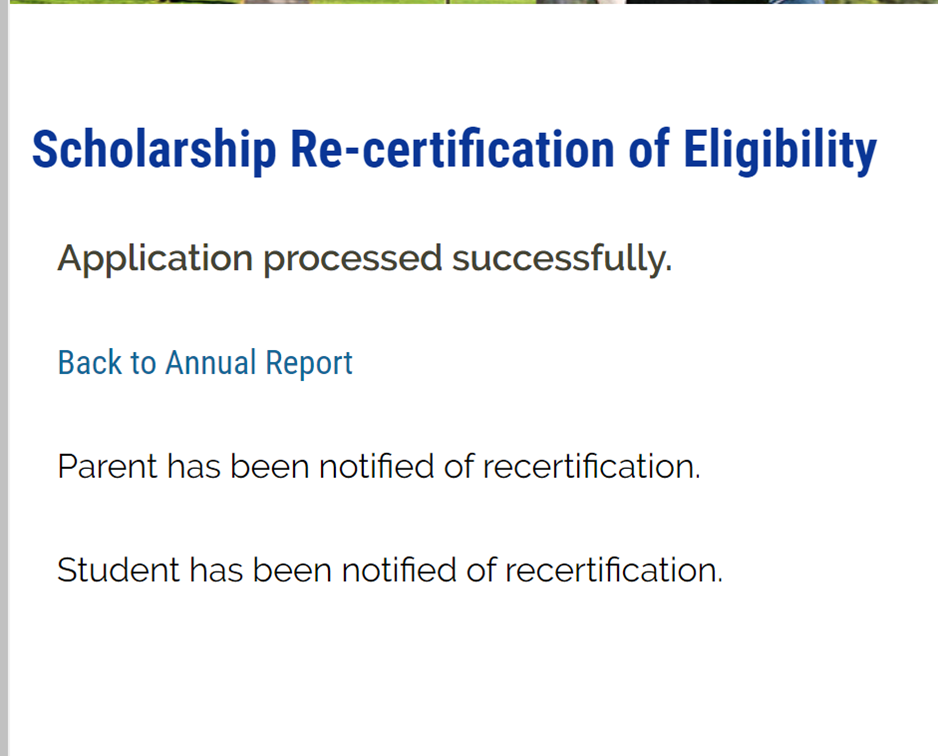 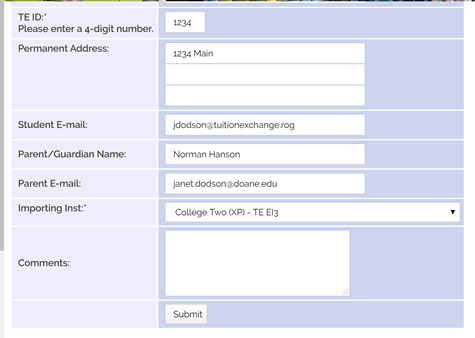 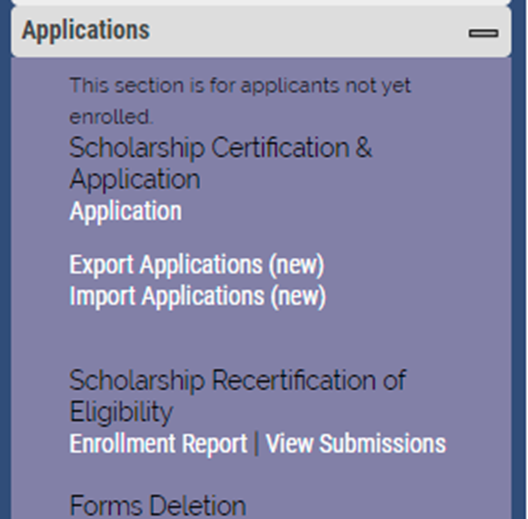 Funding eligible Continuing import students
Funding eligible continuing students
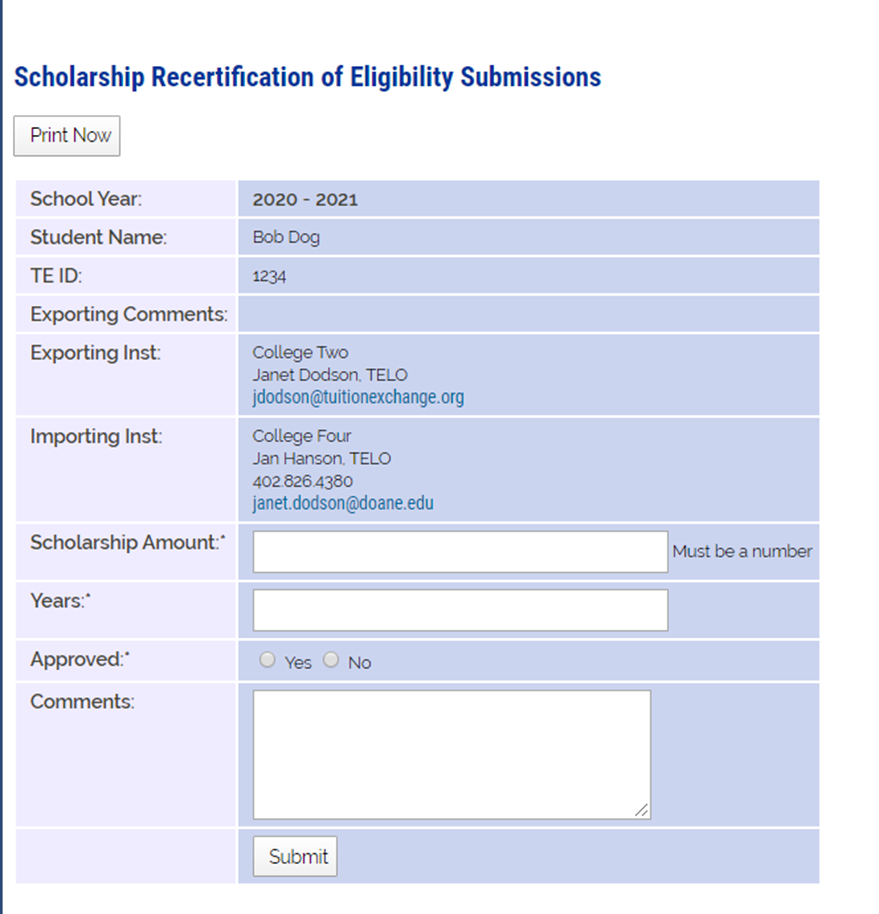 Import school funds eligible continuing students

Scholarship Amount is tuition or set-rate

Years always 4

Approved Yes if eligible 
                    No if not eligible

Comments – your choice

Submit
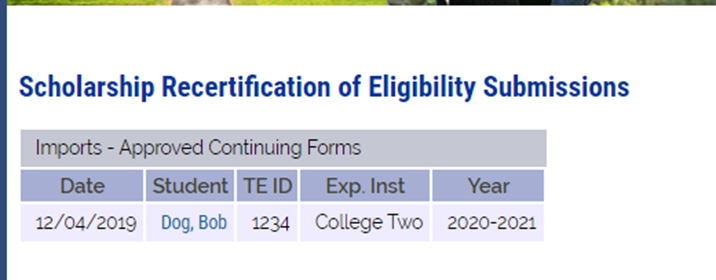 IMPORT Reminders - before July 1
EXPORT Reminders – do before May 30
See Recertification 20-21 PowerPoint for quick instructions
New Student Import Review
Import review reminders
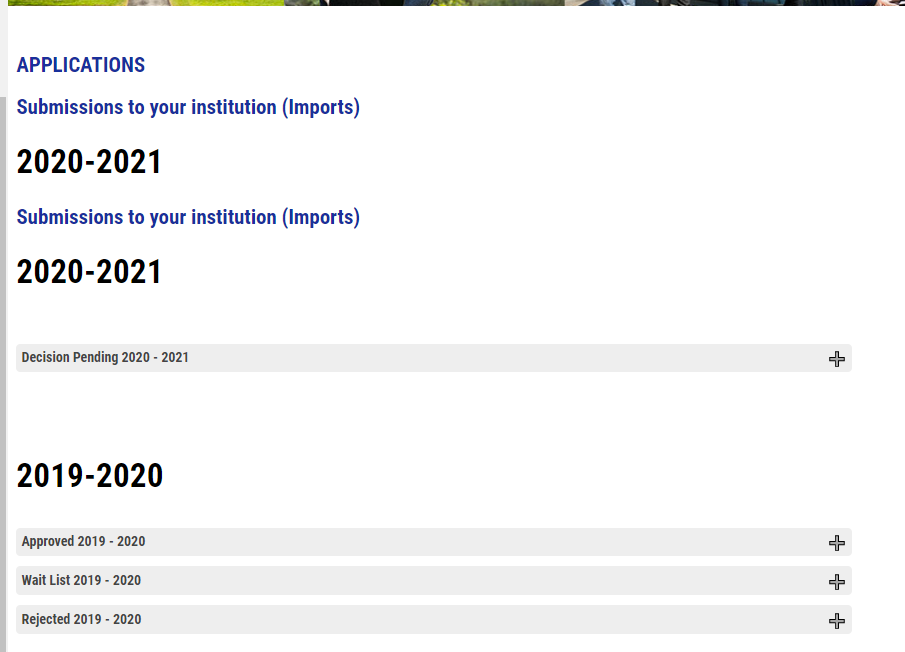 Decision Pending means action is needed
Open the record and 
Approve
Waitlist
Reject
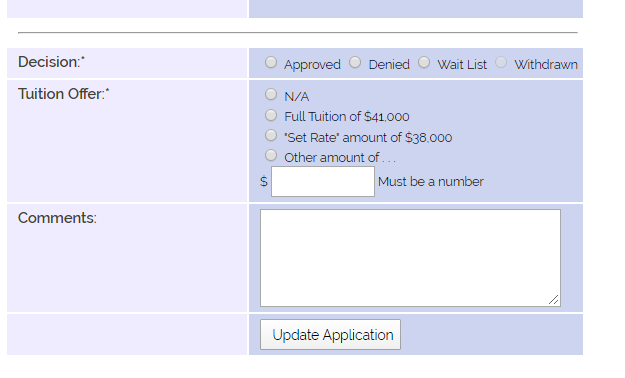 Be sure to click the correct radio button
Inside the Tuition Offer 
Add comments – keep them simple
Click Update Application
New Student Export Review
Export Review Reminders
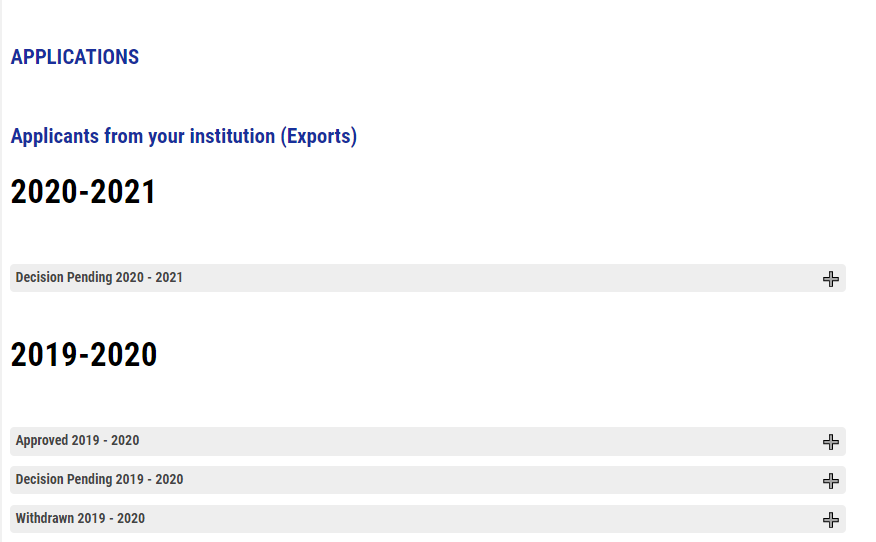 Reports
The Report
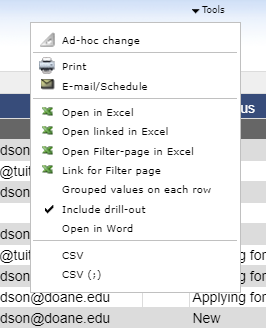 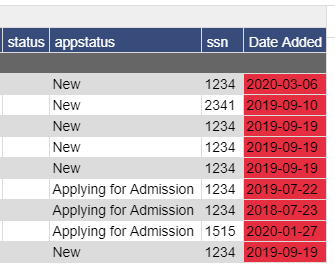 Some other things
We all need a break
Don’t be this Missy Cat
Be this Missy Cat and snuggle with warm towels
What’s next
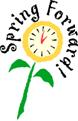 March 24th at 1:00 central daylight time
FERPA and NACAC update

Thanks for joining us today and aren’t you glad we met via a webcast
This Photo by Unknown Author is licensed under CC BY-SA